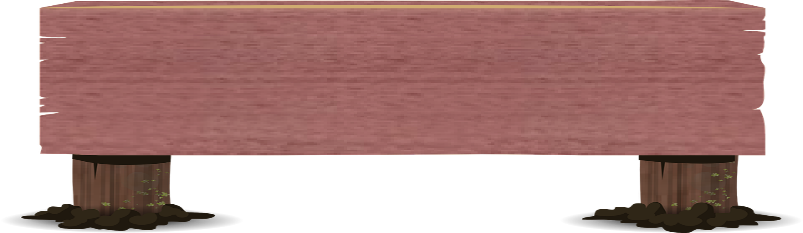 เอกสาร/หลักฐาน/ร่องรอย            เพื่อจัดเก็บใน  13 แฟ้ม
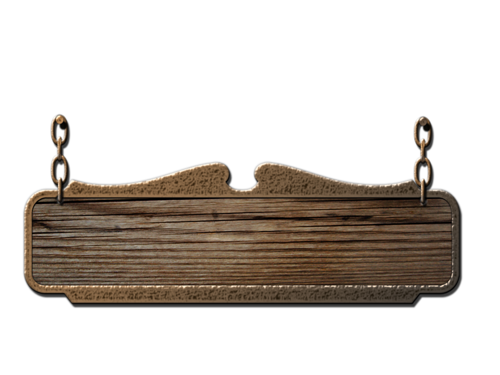 ด้านที่ 1 การจัดการเรียนการสอน
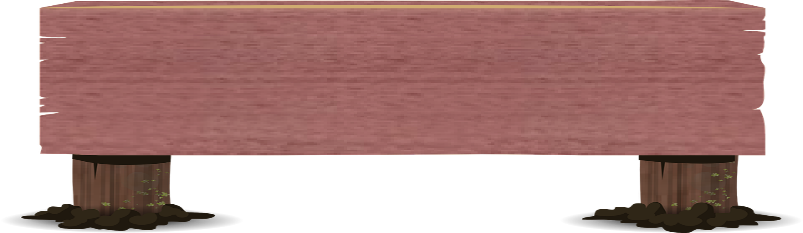 เอกสาร/หลักฐาน/ร่องรอย เพื่อจัดเก็บใน  13 แฟ้ม
(นำผลการสังเคราะห์องค์ความรู้จากด้านที่ 3 การพัฒนาตนเองและวิชาชีพมาพัฒนาด้านที่ 1)
1. หลักสูตรกลุ่มสาระ
	2. หลักฐานวิเคราะห์หลักสูตร
	3. หลักสูตรรายวิชา (โครงสร้าง/หน่วยการเรียนรู้)
	4. แบบประเมินผลหลักสูตรรายวิชา
	5. คำสั่งที่เกี่ยวข้อง
6. การเผยแพร่/เป็นที่ปรึกษา ครูหรือโรงเรียน
แฟ้มที่ 1
การสร้าง/พัฒนาหลักสูตร
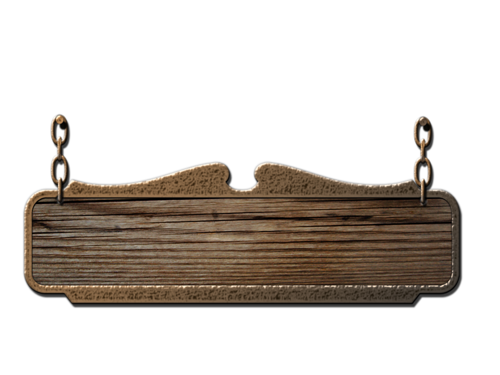 ด้านที่ 1 การจัดการเรียนการสอน
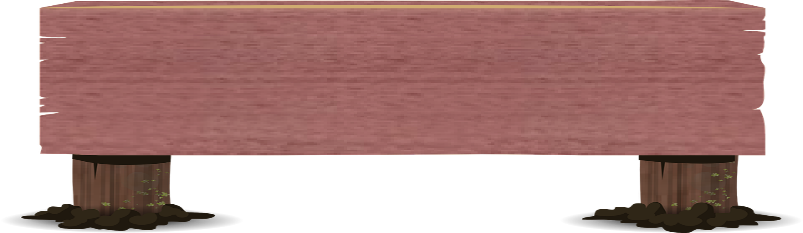 เอกสาร/หลักฐาน/ร่องรอย เพื่อจัดเก็บใน  13 แฟ้ม
1. หน่วยการเรียนรู้
	2. กิจกรรมการเรียนรู้หลากหลาย 
        (พร้อมร่องรอยผลงานผู้เรียน)
	3. แบบประเมินผลหน่วยการเรียนรู้
	4. ร่องรอยการนำผลการประเมินมาปรับปรุง/	    	      
         พัฒนาหน่วยการเรียนรู้
	5. คำสั่งที่เกี่ยวข้อง
6. การเผยแพร่/เป็นที่ปรึกษา ครูหรือโรงเรียนอื่น
แฟ้มที่ 2 
การออกแบบหน่วย (1.2.1)
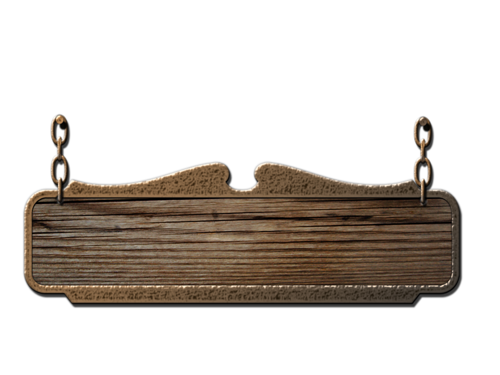 ด้านที่ 1 การจัดการเรียนการสอน
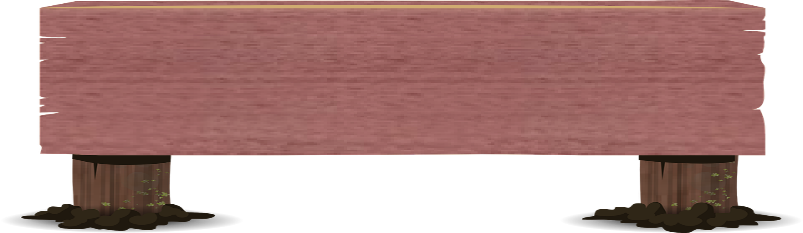 เอกสาร/หลักฐาน/ร่องรอย เพื่อจัดเก็บใน  13 แฟ้ม
1. วิเคราะห์ผู้เรียนเป็นรายบุคคล
	2. แผนการจัดการเรียนรู้ครบองค์ประกอบ
	    หลากหลายวิธีการสอน(พร้อมร่องรอยผลงานผู้เรียน)
	3. กิจกรรมการเรียนรู้ด้วยการปฏิบัติ
	4. บันทึกการสอน(นำไปสู่การร่วมกลุ่ม plc เพื่อแก้ปัญหา)
	5. ร่องรอยปรับแผนการสอนตามข้อ 4
6. คำสั่งที่เกี่ยวข้อง
7. การเผยแพร่/เป็นที่ปรึกษา ครูหรือโรงเรียนอื่น
แฟ้มที่ 3
แผนการจัดการเรียนรู้
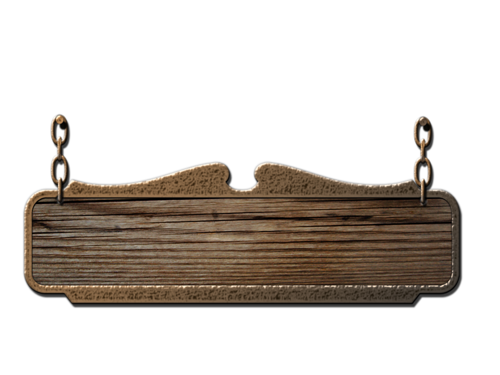 ด้านที่ 1 การจัดการเรียนการสอน
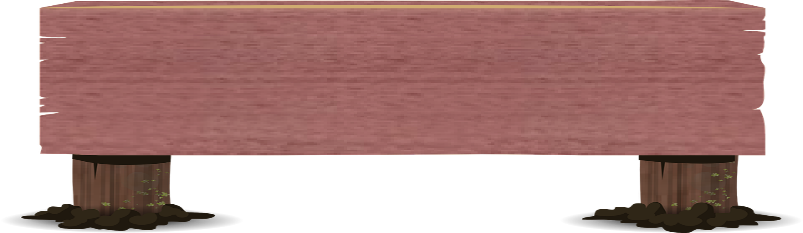 เอกสาร/หลักฐาน/ร่องรอย เพื่อจัดเก็บใน  13 แฟ้ม
1. มีรูปแบบการสอนที่สังเคราะห์จากองค์ความรู้
	    (หรือการพัฒนาในแฟ้มที่ 3 ข้อที่ 5)
	2. แผนการจัดการเรียนรู้ที่ปรับตามรูปแบบ
	3. นวัตกรรมครู (แบบฝึก/คู่มือการจัดกิจกรรม/สื่อ ppt/cai ฯลฯ)
	4. การประเมินรูปแบบ/เทคนิค/สื่อ
	5. ผลงานผู้เรียน
	6. บันทึกการสอน (นำไปสู่กลุ่ม PLC เพื่อแก้ปัญหา)
7. มีการเยี่ยม นิเทศระหว่างการเรียนรู้
8. คำสั่งที่เกี่ยวข้อง
9. การเผยแพร่/เป็นที่ปรึกษา ครูหรือโรงเรียนอื่น
แฟ้มที่ 4
กลยุทธ์การจัดการเรียนรู้
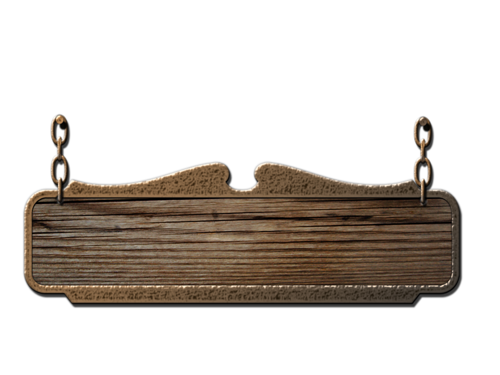 ด้านที่ 1 การจัดการเรียนการสอน
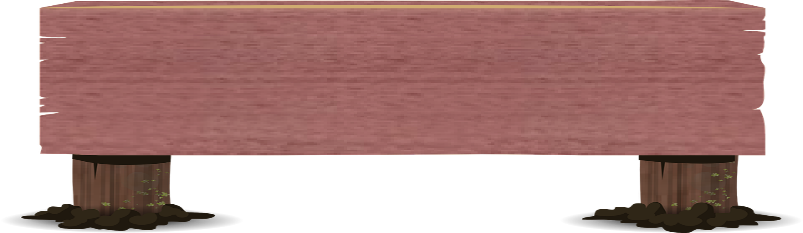 เอกสาร/หลักฐาน/ร่องรอย เพื่อจัดเก็บใน  13 แฟ้ม
1. สรุปผลสัมฤทธ์
	2. สรุปคะแนน O –Net/ nt
	3. สรุปผลงานจากการแข่งขันต่างๆ 
	4. ผลงานผู้เรียน
	5. โล่ / เกียรติบัตร
	6. คำสั่งที่เกี่ยวข้อง
	7. การเผยแพร่
แฟ้มที่ 5
คุณภาพผู้เรียน
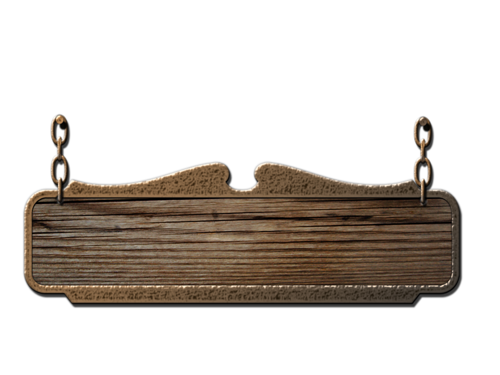 ด้านที่ 1 การจัดการเรียนการสอน
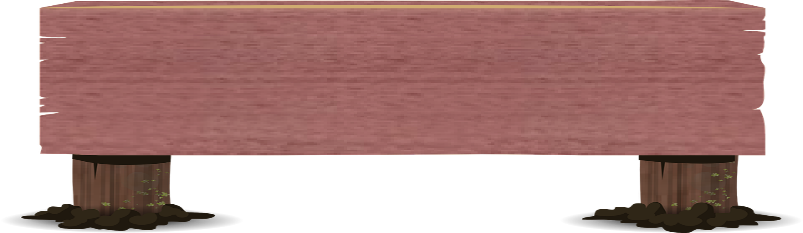 เอกสาร/หลักฐาน/ร่องรอย เพื่อจัดเก็บใน  13 แฟ้ม
1. สื่อ/นวัตกรรมครู
	2. การประเมินนวัตกรรมจากผู้เชี่ยวชาญ
	3. ร่องรอยการพัฒนานวัตกรรม
	4. การเผยแพร่ (เพจ,ไลน์ ฯลฯ)
	5. การนำเสนอระดับชาติ  นานาชาติ
แฟ้มที่ 6 นวัตกรรมครู
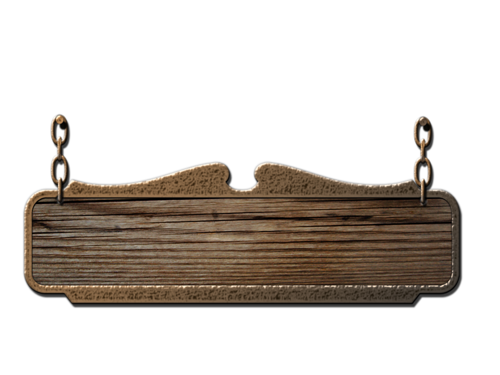 ด้านที่ 1 การจัดการเรียนการสอน
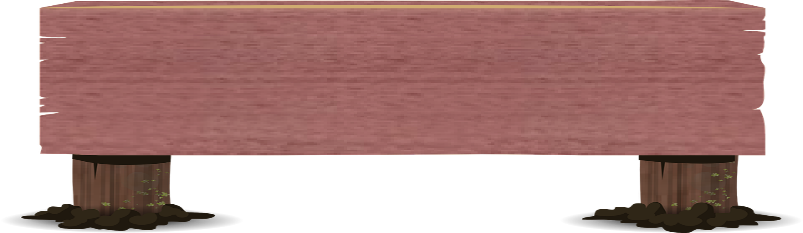 เอกสาร/หลักฐาน/ร่องรอย เพื่อจัดเก็บใน  13 แฟ้ม
1. แบบทดสอบต่างๆ (ของตนเอง/จาก สพฐ. ฯลฯ)
	2. แบบสังเกต
	3. แบบบันทึกคะแนน
	4. แบบประเมินกิจกรรม
	5. แบบประเมินตามสภาพจริง
	6. บันทึกการนำเครื่องมือเสนอผู้เชี่ยวชาญตรวจ
	7. บันทึกคะแนน
	8. งานวิจัยเพื่อพัฒนาการเรียนรู้
	9. คำสั่งที่เกี่ยวข้อง
แฟ้มที่ 7
การวัดและประเมินผลการเรียนรู้
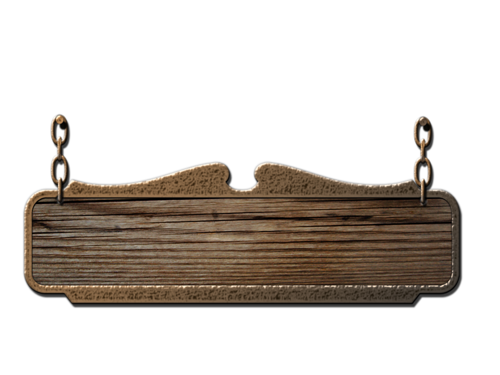 ด้านที่ 1 การจัดการเรียนการสอน
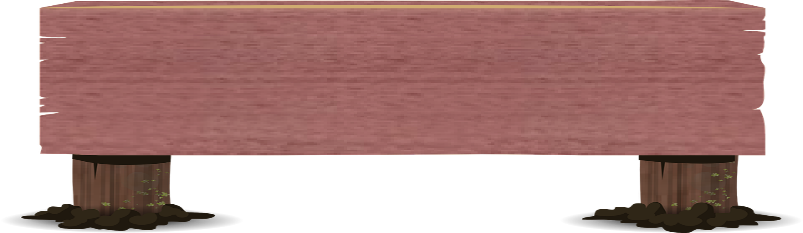 เอกสาร/หลักฐาน/ร่องรอย เพื่อจัดเก็บใน  13 แฟ้ม
1. วิจัยในชั้นเรียน (รายหน่วย/รายภาค/รายปี)
	2. นวัตกรรมประกอบงานวิจัย
	3. ผลงานผู้เรียนที่เกิดจากการวิจัย
	4. รายงานผลการวิจัย
	5. เผยแพร่ /นำเสนอ ระดับเครือข่าย /ระดับชาติ
	6. คำสั่งที่เกี่ยวข้อง
แฟ้มที่ 8
การวิจัยเพื่อพัฒนาการเรียนรู้
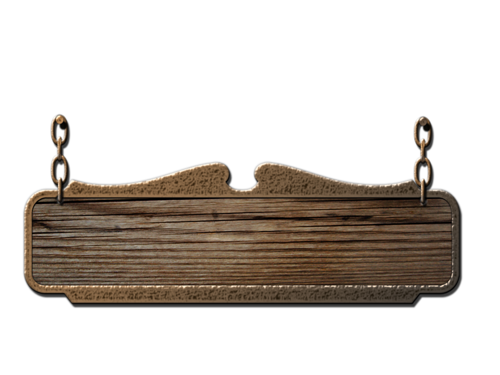 ด้านที่ 2 การบริหารจัดการชั้นเรียน
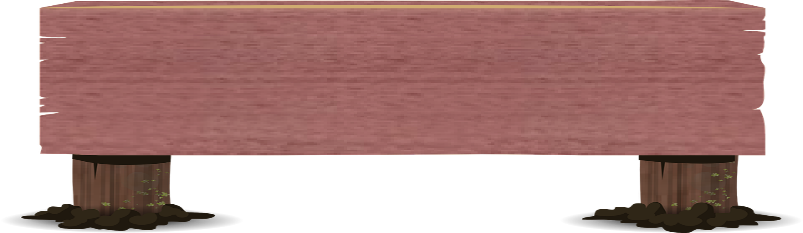 เอกสาร/หลักฐาน/ร่องรอย เพื่อจัดเก็บใน  13 แฟ้ม
(จัดห้องเรียนให้สอดคล้องกับด้านที่ 1 หน่วยการเรียนรู้/แผนการจัดการเรียนรู้)
1. ภาพการจัดห้องเรียนเนื่องในกิจกรรม/วันสำคัญต่าง ๆ ฯลฯ  
        (มีการวางแผนการจัดตลอดปี)
	2. การทำกิจกรรมกลุ่มของนักเรียน
	3. กิจกรรมที่บ่งบอกการพัฒนากระบวนการคิด
	   (มีแผนการจัดกิจกรรมรองรับ)
	4. หลักฐานการโฮมรูม (อบรมผู้เรียน)
	5. การจัดบอร์ดต่าง ๆ
	6. คำสั่งที่เกี่ยวข้อง
แฟ้มที่ 9
การบริหารจัดการชั้นเรียน
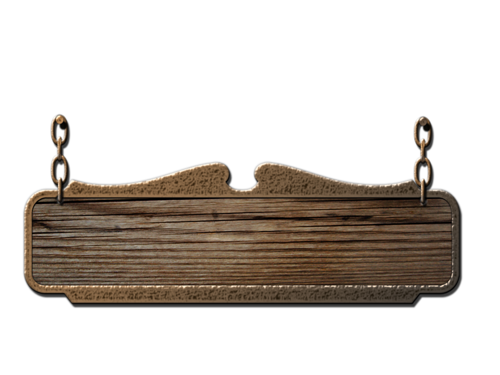 ด้านที่ 2 การบริหารจัดการชั้นเรียน
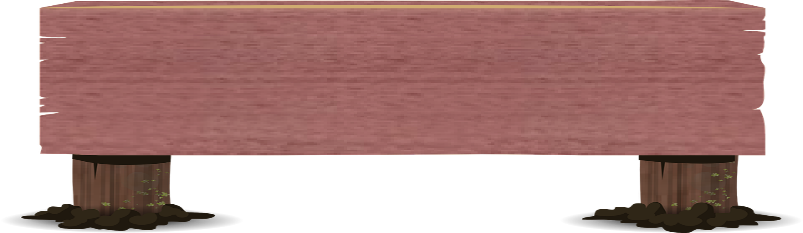 เอกสาร/หลักฐาน/ร่องรอย เพื่อจัดเก็บใน  13 แฟ้ม
1. การรวบรวมข้อมูลนักเรียนเป็นแฟ้ม
	2. สารสนเทศต่าง ๆ ของผู้เรียน จัดเก็บเป็นหมวดหมู่
	3. กิจกรรม / โครงการ/ค่ายต่าง ๆ
	4. การวางแผนแก้ปัญหาผู้เรียน (PLC)
	5. หลักฐานบันทึกให้คำปรึกษาแก่ครูทั้งใน /
      นอกสถานศึกษา เกี่ยวกับการจัดทำเอกสารชั้นเรียน
	6. คำสั่งที่เกี่ยวข้อง
แฟ้มที่ 10
การจัดระบบดูแลช่วยเหลือ
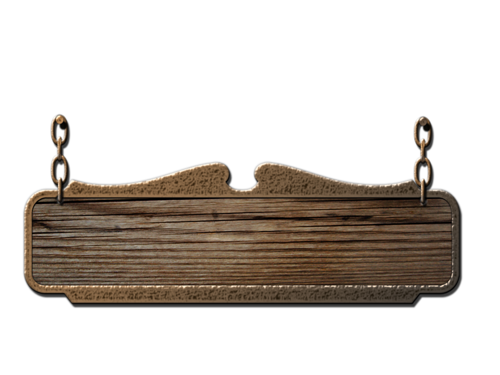 ด้านที่ 2 การบริหารจัดการชั้นเรียน
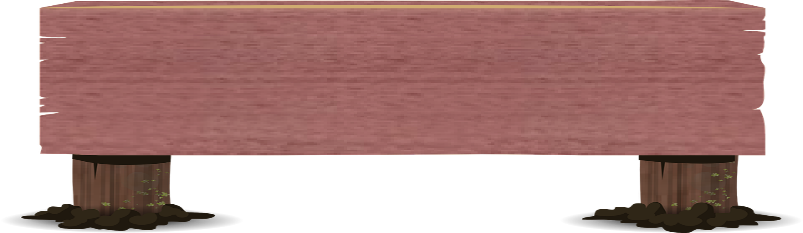 เอกสาร/หลักฐาน/ร่องรอย เพื่อจัดเก็บใน  13 แฟ้ม
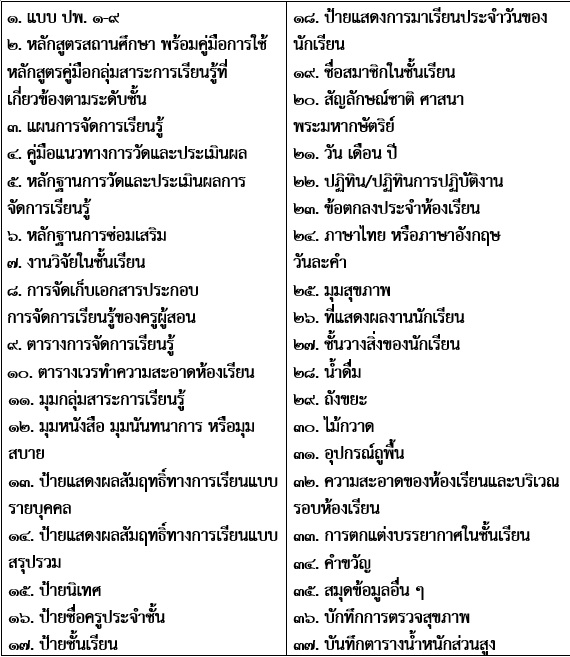 เอกสารประจำห้องเรียน 
ประกอบแฟ้มด้านที่ 2 ตัวชี้วัดที่ 2.2 – 2.3
แฟ้มที่ 11
การจัดการสารสนเทศห้องเรียน
เอกสารประจำห้องเรียน
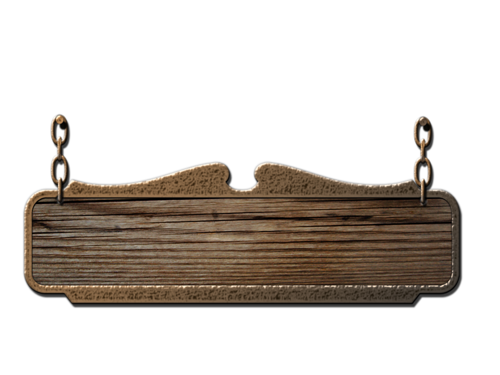 ด้านที่ 3 การพัฒนาตนเองและพัฒนาวิชาชีพ
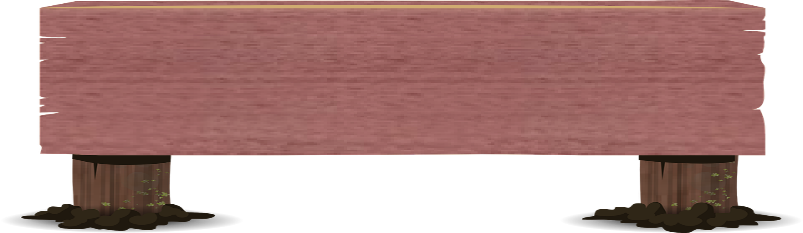 เอกสาร/หลักฐาน/ร่องรอย เพื่อจัดเก็บใน  13 แฟ้ม
1. การพัฒนาตนเอง (ID PLAN)
	2. หลักฐานร่องรอยการอบรมตามคูปองครู
	3. รายงานผลการเข้ารับการอบรมตามคูปองครู
	4. การสังเคราะห์ความรู้ที่ได้สู้แผนการจัดการเรียนรู้ /การวิจัยในชั้นเรียน /  
         นวัตกรรมครู (ผลจากด้านที่ 3 นำไปพัฒนาผู้เรียนตาม ด้านที่ 1 )
	5. ศึกษา/สังเคราะห์เอกสารทางวิชาการ 4 เรื่อง / ปี
	6. ศึกษาค้นคว้าจากสื่อ/วิธีการอื่นๆอีก 4 ครั้ง / ปี
	7. หลักฐานบันทึกการเป็นวิทยากรแก่ครูทั้งใน/นอกสถานศึกษา 4 ครั้ง / ปี
	8. หลักฐานการเป็นวิทยากรในระดับเครือข่าย/ระดับชาติ
แฟ้มที่ 12
การพัฒนาตนเอง
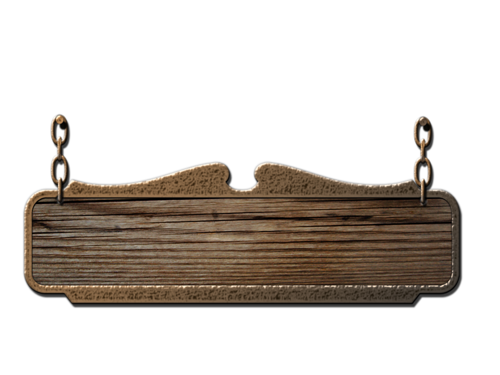 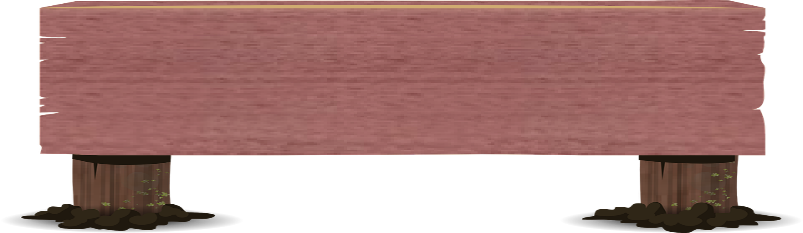 เอกสาร/หลักฐาน/ร่องรอย เพื่อจัดเก็บใน  13 แฟ้ม
ด้านที่ 3 การพัฒนาตนเองและพัฒนาวิชาชีพ
1. การสังเคราะห์ความรู้ที่ได้สู่แผนการจัดการเรียนรู้ /การวิจัยในชั้นเรียน /
         นวัตกรรมครู (ผลจากด้านที่ 3 นำไปพัฒนาผู้เรียนตามด้านที่ 1)
	2. PLc, หลักฐานร่องรอย PLC,รายงานผล PLC
	3. นวัตกรรมจากการเข้าร่วม PLC
	4. หลักฐานการสร้างเครือข่าย PLc
	5. หลักฐานบันทึกการเป็นวิทยากรแก่ครูทั้งใน/นอกสถานศึกษา
	6. หลักฐานเป็นวิทยากรในระดับเครือข่าย/ระดับชาติ
	7. นวัตกรรมจากการสังเคราะห์ความรู้ 5 เรื่อง / ปี
	    (มีร่องรอยนำไปใช้สอน)
แฟ้มที่ 13
การพัฒนาวิชาชีพ